Муниципальное бюджетное дошкольное образовательное учреждение 
ГО «город Ирбит» СО «Детский сад компенсирующего вида № 2»
Городское методическое объединение
 «Коррекционно-развивающая работа с детьми с ограниченными возможностями здоровья»

Организация партнёрских отношений  педагога и родителей (законных представителей) детей с ограниченными возможностями здоровья на основе рекомендаций федеральной адаптированной образовательной программы ДО
Руководители ГМО: 
Сибирцева Мария Валерьевна, учитель-дефектолог
Бессонова Евгения Сергеевна, учитель-дефектолог
г. Ирбит
2023
ПЛАНИРОВАНИЕ МЕТОДИЧЕСКОЙ  РАБОТЫ на 2023 – 2024 учебный год
Цель: развитие профессиональной компетентности педагогов в сфере организации  родительских отношений в ДОО.

Задачи: 
- обеспечить методическую поддержку педагогов в вопросах разработки адаптированной образовательной программы на основе ФАОП ДО;
- повышать профессиональный уровень педагогов в овладении формами сотрудничества  с родителями (законными представителями) детей с ОВЗ, для повышения качества коррекционно-развивающей работы.
ПЛАНИРОВАНИЕ МЕТОДИЧЕСКОЙ  РАБОТЫ на 2023 – 2024 учебный год
Федеральная адаптированная образовательная программа  – как часть единого содержания дошкольного образования
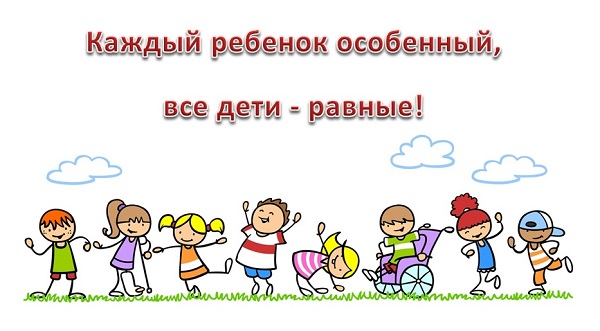 Зачем внедряется ФАОП?
ФАОП – это часть 
единого содержания дошкольного образования? 
Или нет?
Что такое ФАОП?
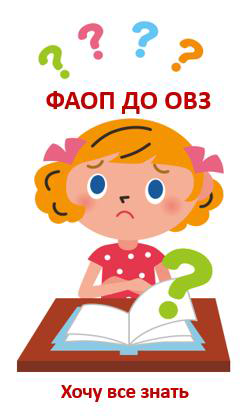 Сколько АОП ДО надо составить ДОУ? 
Сосчитаем!
В чем сходства и отличие ПрАООП и ФАОП ? 
Сравним!
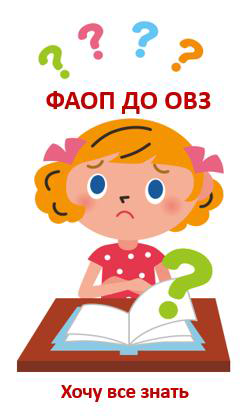 ЭТО НАДО ЗНАТЬ!
Основные изменения в нормативных документах.
1. ФЗ от 24.09.2022 №371 – ФЗ « О внесении изменений в ФЗ Об образовании в РФ».
ст.2 п.10.1. федеральная основная общеобразовательная программа - учебно-методическая документация (федеральный учебный план, федеральный календарный учебный график, федеральные рабочие программы учебных предметов, курсов, дисциплин (модулей), иных компонентов, федеральная рабочая программа воспитания, федеральный календарный план воспитательной работы), определяющая единые для Российской Федерации базовые объем и содержание образования определенного уровня и (или) определенной направленности, планируемые результаты освоения образовательной программы.
2. Приказ Министерства просвещения РФ от 8 ноября 2022 года № 955
«О внесении изменений в некоторые приказы Министерства образования и науки Российской Федерации и Министерства просвещения Российской Федерации, касающиеся федеральных государственных образовательных стандартов общего образования и образования обучающихся с ограниченными возможностями здоровья и умственной отсталостью (интеллектуальными нарушениями)» (зарегистрирован в Минюсте России 06.02.2023 №72264)
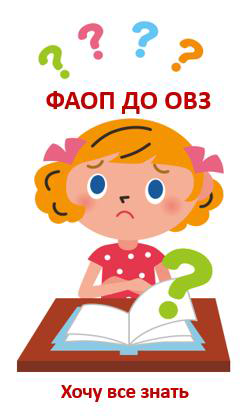 ЭТО НАДО ЗНАТЬ!
Основные изменения в нормативных документах.
3. Приказ Министерства просвещения РФ от 27 июля 2022 г. N 629
«Об утверждении Порядка организации и осуществления образовательной деятельности по дополнительным общеобразовательным программам» (вступил в силу с 1 марта 2023 г.)
п.24. Для обучающихся с ограниченными возможностями здоровья организации, осуществляющие образовательную деятельность, организуют образовательный процесс по адаптированным дополнительным общеобразовательным программам с учетом особенностей психофизического развития указанных категорий обучающихся. Организации, осуществляющие образовательную деятельность, должны создавать специальные условия в соответствии с заключением психолого-медико-педагогической комиссии и (или) индивидуальной программой реабилитации (абилитации) инвалида, ребенка-инвалида.
п.25, 26- 27. Специальные условия обучения и воспитания для нозологических    групп.
Федеральная адаптированная образовательная программа дошкольного образования для обучающихся с ограниченными возможностями здоровья
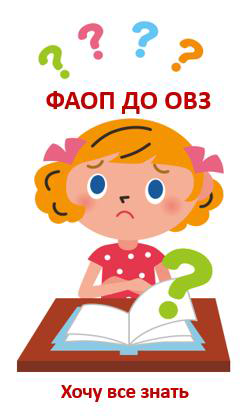 Что такое 
ФАОП?
Приказ Министерства просвещения РФ от 24 ноября 2022 г. N 1022 "Об утверждении федеральной адаптированной образовательной программы дошкольного образования для обучающихся с ограниченными возможностями здоровья"
Особенности ФАОП ДО:
- имеет статус нормативного документа; 
- разработана в соответствии с ФГОС ДО; 
- является обязательной к исполнению.
Глава 1, п. 2. Программа является документом, в соответствии с которым организации, осуществляющие образовательную деятельность на уровне дошкольного образования (далее - Организации). Самостоятельно разрабатывают и утверждают адаптированные образовательные программы дошкольного образования (далее - АОП ДО) для обучающихся раннего и дошкольного возраста с ограниченными возможностями здоровья (далее - ОВЗ).
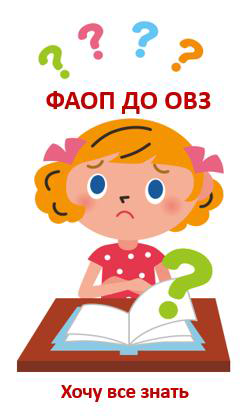 ФАОП – это часть 
единого содержания дошкольного образования
Зачем 
внедряется 
ФАОП?
ФГОС ДО
ФАОП ДО
ФОП ДО
Основные единые задачи обучения и воспитания обучающихся:
1. Создать единое ядро содержания дошкольного образования, которое ориентированного на приобщение детей с ОВЗ к традиционным духовно-нравственным и социокультурным ценностям российского общества и определяет единые для РФ объем содержания и планируемые результаты освоения АОП в соответствии с нозологической группой. 
2. Создать единое федеральное образовательное пространство воспитания и обучения детей, которое обеспечит и ребенку, и родителям равные, качественные условия дошкольного образования, вне зависимости от места проживания. 
3. Организовать обучение и воспитание дошкольника как гражданина Российской Федерации, формировать основы его гражданской и культурной идентичности доступными по возрасту средствами.
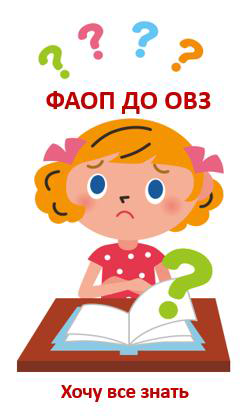 Цель Программы: обеспечение условий для дошкольного образования, определяемых общими и особыми потребностями обучающегося раннего и дошкольного возраста с ОВЗ, индивидуальными особенностями его развития и состояния здоровья.
В чем сходства и отличия 
ПрАООП и ФАОП ? 
Сравним!
ПрАООП
носили рекомендательный характер рамочный, модульный
ФАОП ДО 
носит обязательный, рамочный, модульный характер
ПРИКАЗ Министерства просвещения РФ от 24 ноября 2022 г. N 1022
отменяются ПрАООП ДО для детей с ОВЗ
разрабатываются АОП ДО
ФАОП ДО ОВЗ + ФГОС ДО = основа для разработки адаптированных образовательных программ (АОП) для каждого детского сада
ФАОП ДО
ПрАООП
Стало 8 программ:
Было 13 программ:
ПрАООП ДО для детей с РАС; 
ПрАООП ДО для детей с ТМНР; 
ПрАООП ДО для диагностических групп детей раннего и дошкольного возраста; ПрАООП ДО для слабослышащих и позднооглохших; 
ПрАООП ДО для глухих; 
ПрАООП ДО детей, перенесших операцию по КИ;
ПрАООП ДО для детей ЗПР; 
ПрАООП ДО с УО;
ПрАООП ДО с НОДА; 
ПрАООП ДО с ТНР; 
ПрАООП ДО слепых; 
ПрАООП ДО слабовидящих; 
ПрАООП ДО с амблиопией и косоглазием.
АОП ДО для обучающихся с нарушениями слуха (глухих, слабослышащих и позднооглохших, перенесших операцию 
по КИ);
АОП ДО для обучающихся с нарушениями зрения (слепых, слабовидящих, с амблиопией и косоглазием); 
АОП ДО для обучающихся ТНР;
АОП ДО для обучающихся с НОДА;
АОП ДО для обучающихся ЗПР;
АОП ДО для обучающихся с РАС;
АОП ДО для обучающихся с УО;
АОП ДО для обучающихся ТМНР.
Включает характеристики всех нозологических групп
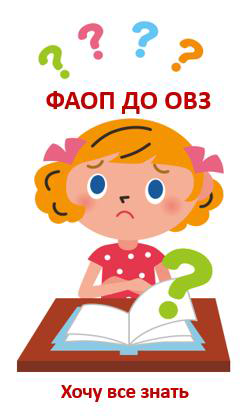 Пояснительная записка (цель, задачи, принципы и подходы (общие и специфические)).
Сравним 
структуру!
ЦЕЛЕВОЙ
Планируемые результаты (целевые ориентиры) – по всем нозоологическим  группам.
Структура 
ФАОП ДО соответствует 
ФГОС ДО 
включает разделы:
 - целевой 
- содержательный 
- организационный
Описание модулей ОД по 5 
образовательным областям
(по всем нозологическим группам)
Описание вариативных 
форм, способов, методов,
средств  (по всем
нозологическим группам) 
 Взаимодействие пед.
работников с детьми;
 Взаимодействие пед.
коллектива с семьями.
СОДЕРЖАТЕЛЬНЫЙ
Федеральная рабочая
 программа
 воспитания
Программа коррекционно- развивающей работы
Кадровые, финансовые, 
материально-технические условия
ОРГАНИЗАЦИОННЫЙ
Описание 
психолого - педагогических 
условий  (по нозологиям)
Федеральный 
календарный план 
воспитательной работы
Организация ППРОС
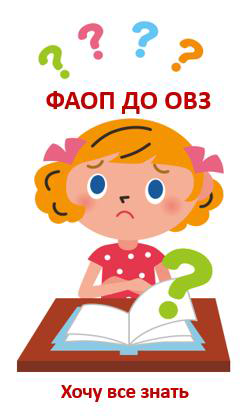 Цель Программы: обеспечение условий для дошкольного образования, определяемых общими и особыми потребностями обучающегося раннего и дошкольного возраста с ОВЗ, 
индивидуальными особенностями его развития и состояния здоровья.
Условия реализации АОП ДОУ
ФАОП ДО 
5 групп условий: 
- психолого-педагогические условия (по нозологиям) 
- кадровые условия; 
- материально-технические условия;  
- финансовые условия;
- развивающая предметно-пространственная образовательная среда.
ФГОС ДО
5 групп условий:
- психолого-педагогические условия; 
- кадровые условия; 
- материально-технические условия;  
- финансовые условия; 
- развивающая предметно-пространственная среда.
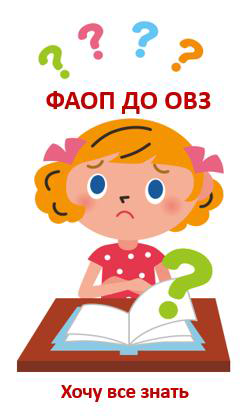 Проектирование ППРОС в условиях реализации АОП ДОУ?
Организация 
предметно-пространственной развивающей образовательной среды (ППРОС) 
п.52 ФАОП ДО
Требования к ППРОС п.52.1 (соответствие с Рекомендациями Минпросвещения)
Организация имеет право самостоятельно проектировать ППРОС с учетом психофизических особенностей обучающихся с ОВЗ.
Условие комфортности и эмоционального благополучия п. 52.3
Задача создания ППРОС: развитие индивидуальности каждого ребенка….п.52.2 Принцип: соответствия анатомо-физиологических особенностей
СПАСИБО  ЗА  ВНИМАНИЕ!
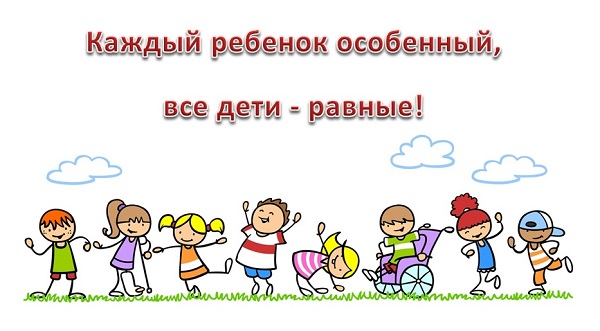